CENTRAL EL POTRERO, S.A. DE C.V.
COMPROMISO
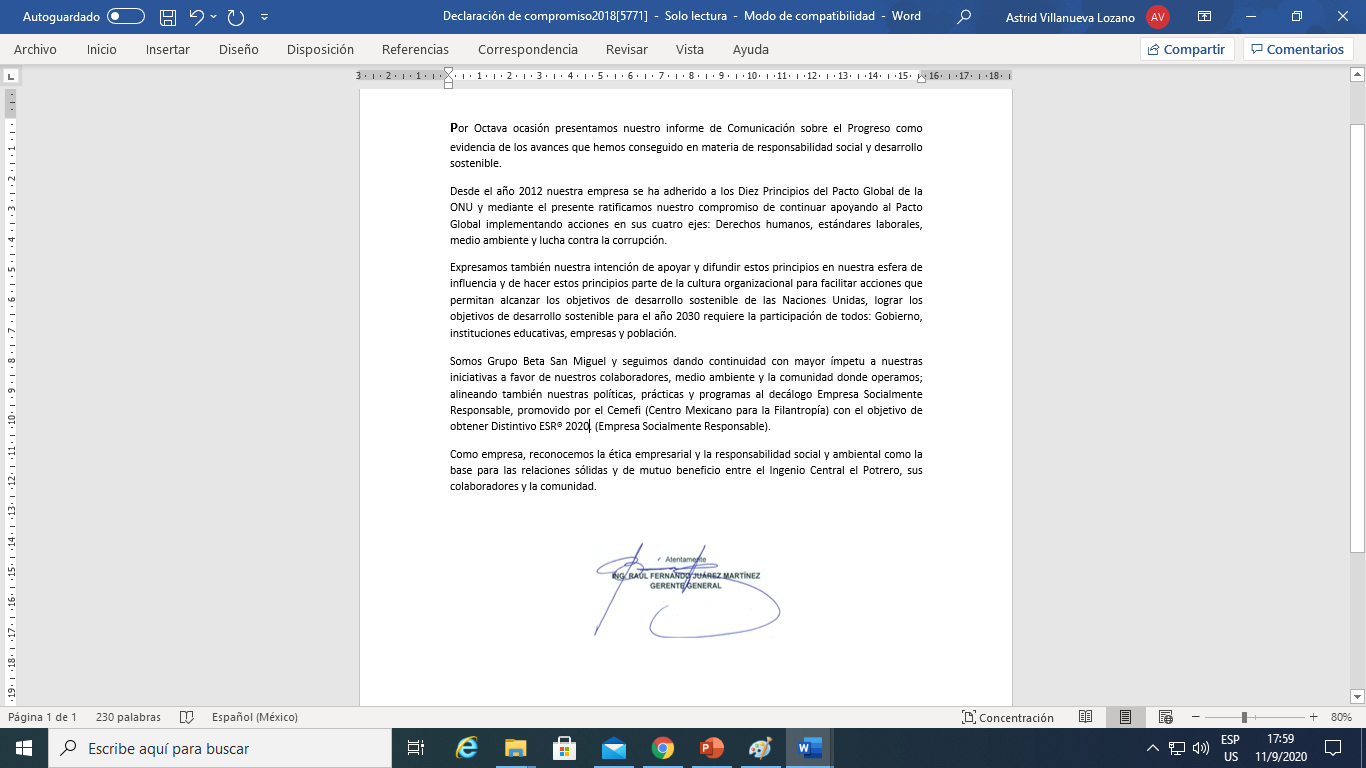 REFRENDAMOS
Ing. Raúl Fernando Juárez Martínez  Gerente General
NUESTRO
ANTECEDENTES
Aunque la hacienda de El Potrero tuvo sus  orígenes en el siglo XVI, quien fundó el  primer trapiche por la zona para hacer  panela, fue el Capitán Don José de Segura  Ceballos quien fue Alcalde ordinario por  varias ocasiones en la Villa de Córdoba, entre  finales del siglo XVII y principios del siglo  XVIII y se dice que fue él, quien debe haberle  heredado el nombre de El Potrero conocido  hasta nuestros días; ya que en ese entonces,  era muy común en estas tierras, la actividad  de crianza de potros y becerros.
ANTECEDENTES
En el año 1905, inversionistas estadounidenses fundan la empresa  “THE MEXICAN NATIONAL SUGAR REFINING COMPANY”, e
inician la construcción del que sería el primer ingenio refinador de  azúcar en México, con una capacidad de molienda de 600 toneladas  de caña por día, en terrenos de la hacienda ubicados en el Municipio  de Atoyac, en el Estado de Veracruz, México. A una distancia  aproximada de 6 km del casco de la Hacienda, actualmente  denominada “Potrero Viejo”. El Ingenio Central El Potrero, realizó  su primera zafra en el año de 1908.
ANTECEDENTES
CENTRAL EL POTRERO, S.A. DE C.V
DIRECCIÓN GENERAL BETA

COORDINADOR DE  OPERACIONES
GERENCIA  DE CAMPO
GERENTE  GENERAL
GERENTE  TÉCNICO
ENCARGADO  DE CALIDAD
ASESOR
SUPTCIA  GRAL.  CAMPO
SUPTCIA  GRAL.  FÁBRICA
CONTADOR  GENERAL
JEFE DE  P Y D
MISIÓN
VISIÓN
Ser la Industria Azucarera  líder a nivel mundial, con  diversificación de  productos y operando con  tecnologías amigables con  el medio ambiente.
Satisfacer los  requerimientos de  endulzante y energía de las  industrias alimentarias y  farmacéutica, con azúcar  refinado “POTRERO”;  garantizando con ello la  permanencia de la fuente  de trabajo de los  involucrados y preservando  el entorno.
VALORES Y PRINCIPIOS
CLIENTE: Razón de ser y nuestro principal compromiso.

COMPETITIVIDAD: Fortalecimiento y garantía de permanencia.
RESPONSABILIDAD: Cumplir nos hace únicos.  SEGURIDAD: Garantizar la integridad como punto principal.  EQUIPO: Unidad e inclusión para lograr metas.

HONESTIDAD: Valor que enaltece y crea confianza.

FAMILIA: Base fundamental y motivo de nuestro desarrollo.
FSSC 22000  SEGURIDAD ALIMENTARIA
ISO 9001:2015  GESTION DE LA CALIDAD
KOSHER
REGISTRO FDA
DERECHOS HUMANOS
ESTÁNDARES LABORALES
MEDIO AMBIENTE
ANTICORRUPCIÓN
CELEBRACIÓN DE CONTRATOS INDIVIDUALES DE TRABAJO  Y SEGUIMIENTO AL CONTRATO COLECTIVO.
En Central El Potrero, S.A. de C.V., continuamos comprometidos con el trabajo que realiza cada uno de sus  colaboradores, a través de las prácticas responsables de contratación establecidas en la celebración de los Contratos  Individuales de Trabajo y Contrato Colectivo de Trabajo, se establecen compromisos entre empresa y colaborador  como son las prestaciones, también incluye la participación de todos y cada uno en materia de Responsabilidad Social.
PROGRAMAS DE CAPACITACIÓN.
Todos los colaboradores No sindicalizados  del área de Fabrica Impartieron cursos  técnicos entre el personal a su cargo con  el fin de fomentar el desarrollo de nuevas  competencias.
CELEBRAMOS CON LOS COLABORADORES
DONACIÓN DE ROPA
Con la participación de todos los  colaboradores de CEP se recaudo ropa  que estuviera en buen estado para ser  donada a las distintas personas que mas  lo necesitan.
LABERINTO DEL PROCESO DE ELABORACIÓN DE  AZÚCAR.
Es fundamental para CEP apoyar en el conocimiento y entretenimiento de los niños de nuestra  zona. Por ello el día 20 de noviembre se estableció un stand en la explanada de la división del ejido La Concepción municipio de Yanga,  cuya finalidad fue establecer un laberinto en el que para ingresar todos los niños deberían de  traer puestos casquitos y chalecos de seguridad, al ingresar al mismo se les explicaba todo el  proceso.
APOYAMOS A NUESTRO SECTOR MAS  VULNERABLE
PREOCUPADO POR SU SECTOR MAS VULNERABLE
En lo que va del Ciclo 2018-2019 el comité  de producción y calidad cañera de Central El  Potrero entregó en apoyo al sector agrícola  herramientas y enseres de uso personal a los  trabajadores del campo con el propósito de  procurar su bienestar
APOYAMOS A NUESTRO SECTOR MAS  VULNERABLE
Realizamos entrega de lámparas a nuestros  cortadores para permitirles así una mayor visibilidad  en la oscuridad.
APOYAMOS A NUESTRO SECTOR MAS  VULNERABLE
En Central El Potrero, se dio inicio con el programa  piloto de sombra y descanso, mismo que permitirá a  los cortadores de caña descansar de las labores  que llevan a cabo así como ingerir sus alimentos y  refrescarse en un área cómoda
CORRESPONSABILIDAD CON PROGRAMAS  EDUCATIVOS.
Los jóvenes egresados de las diversas  Instituciones Educativas son el futuro de  las Empresas, por ello en Central El  Potrero, apoyamos a la Academia en  busca del talento humano, dando  apertura para la realización de estadías,  prácticas profesionales, servicio social y  residencias a estudiantes de las  Universidades de la Región y foráneas, sí  las empresas brindan oportunidad, los  estudiantes ganan experiencia y al final es  un beneficio ganar-ganar.
CORRESPONSABILIDAD CON PROGRAMAS  EDUCATIVOS.
ENTREGA DE COMPUTADORAS PORTÁTIL
Para fomentar el estudio en los  jóvenes, Central El Potrero realizo  la entrega de computadoras  portátiles a jóvenes estudiantes.
Que requerían de ellas para  apoyarse en la realización de sus  tareas escolares y de esta forma  aumentar su aprendizaje.
FOMENTAMOS LA INTERACCIÓN ENTRE EL
INGENIO Y LOS GRUPOS DE INTERES
Con el fin de fomentar la interacción  entre las familias de los colaboradores  así como entre los grupos de interés,  se efectuó la misa de inicio de  Zafra, en donde se invito a la  comunidad en general a participar en  ella. Y así preservar la creencia  religiosa de nuestros colaboradores.
FOMENTAMOS LA INTERACCIÓN ENTRE  EL INGENIO Y LOS GRUPOS DE INTERÉS
Sabemos de la importancia que representa la  familia de los colaboradores es por ello que   para reconocer el apoyo brindado a sus  esposos posterior a la misa de inicio  de zafra se realiza un desayuno para las  esposas de los mismos.
APOYAMOS LAS TRADICIONES DE LA
COMUNIDAD
Con el fin de fomentar las tradiciones de la localidad, el personal de Central El Potrero  participa en actividades tales como la peregrinación y día de muertos.
APOYAMOS LAS TRADICIONES DE LA  COMUNIDAD
Central El Potrero con el fin de fomentar las  tradiciones y costumbres de la comunidad, realizó la  ponencia de su altar de día de muertos.
APOYAMOS LAS TRADICIONES DE LA  COMUNIDAD
BRINDIS DE NAVIDAD
CAMPAÑA ANTI DENGUE
Se participo en el inicio de la campaña anti dengue que cubrió el  sector salud en la comunidad y limpieza constante y puntual de  residuos urbanos en el cuerpo del Canal de Riego
DESARROLLO DE CAMPAÑAS DE  SEGURIDAD EN CAMPO
Platicas del uso de equipo de  protección personal
ENTREGA TAPITAS ESCUELA LÁZARO CÁRDENAS
DEL RIO
Central El Potrero  con la finalidad de seguir  apoyando a las personas que así lo necesiten y a su  vez fomentando el cuidado por el medio ambiente,  en esta ocasión realizo la donación de 500 tapas a la  escuela Primaria Federal General Lázaro Cárdenas  del Rio para que a través de su venta obtengan  ingresos para la adquisición de materiales didácticos.
Beneficiando así a 650 alumnos
500
Taparroscas
VINCULACIÓN CON PROGRAMAS DE  APOYO DE LA COMUNIDAD
En continuo apoyo para que los centros escolares,  mejoren la calidad de las instalaciones donde se  forjan los futuros profesionistas. Central El Potrero  realizo la donación de 50 kg de pet a la Escuela  Lázaro Cárdenas del Rio, para que ellos hicieran la  venta del mismo y obtuvieran recursos para seguir  mejorando su infraestructura.
DESARROLLO DE VINCULACIÓN ESTRATÉGICA
CON INSTITUCIONES DE SALUD
Fundación BSM, refrenda su compromiso con la dependencia de salud de la comunidad de Villa Gral. Miguel Alemán, Atoyac, Ver. Como parte de las acciones para apoyar al personal medico que atiende a pacientes de covid-19.
150
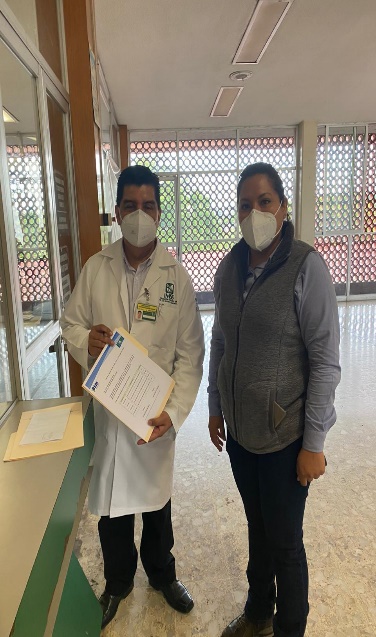 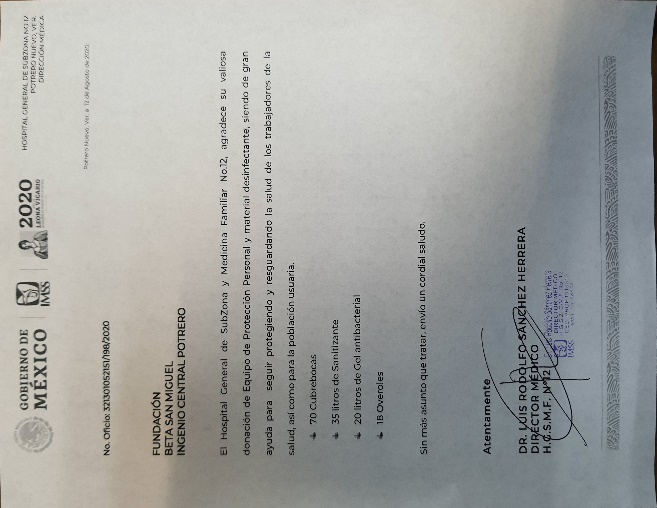 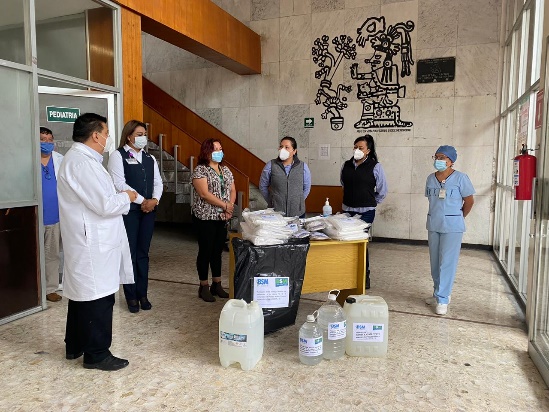 Personas
beneficiadas
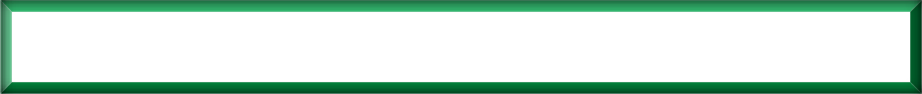 ENTREGA DE DESPENSAS A LOS MAS  VULNERABLES COMO APOYO ANTE LA CONTINGENCIA POR COVID-19 E INUNDACION.
Fundación Beta San Miguel realiza ante la contingencia del COVID-19 y desastre natural (inundación) que  sufrió la comunidad Potrerense.
Es por ello que como iniciativa propia de la FBSM e Ingenio Central el Potrero, personal voluntario se  dio a la tarea de visitar distintas colonias afectadas por la inundación y así proveer de alimentos de la canasta básica a los mas vulnerables.
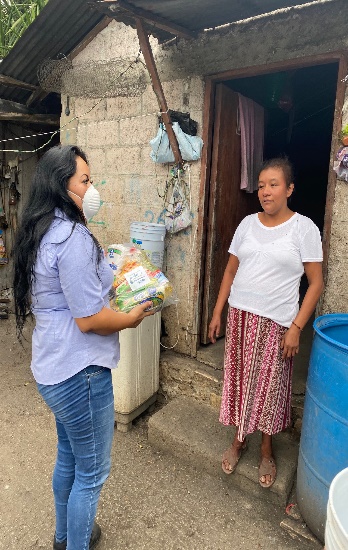 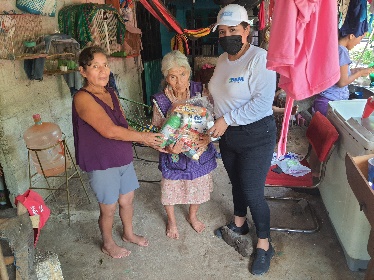 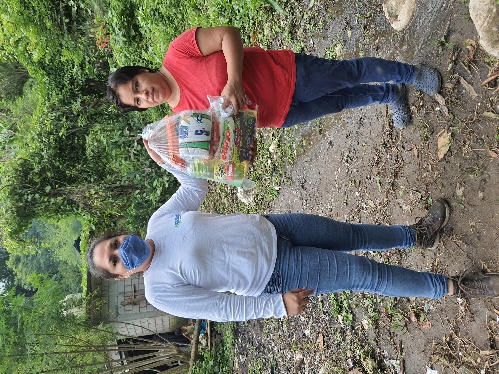 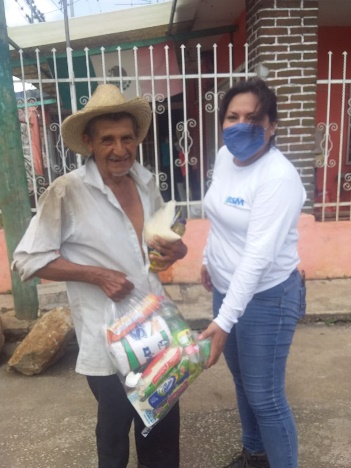 1000
Beneficiados
 aproximadamente
ENTREGA DE KITS DE GEL ANTIBACTERIAL Y CUBREBOCAS CON LA FINALIDAD DE PREVENIR LOS CONTAGIOS DE COVID-19 TRABAJANDO EN CONJUNTO CON PROTECCION CIVIL.
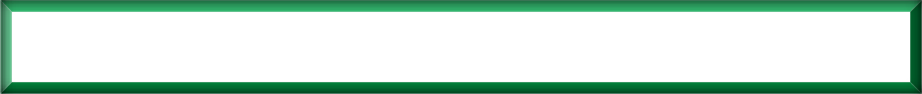 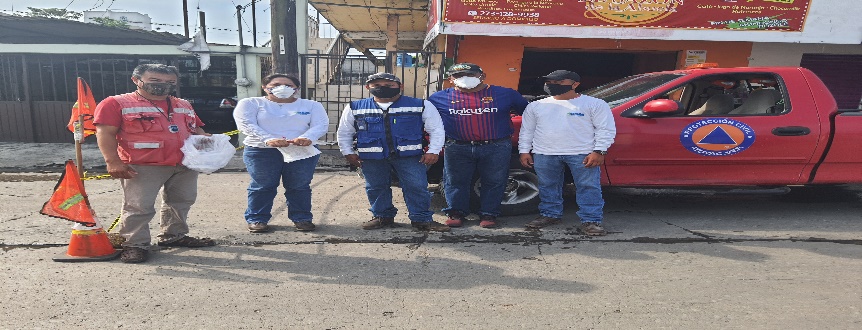 Fundación Beta San Miguel, continuando con los apoyos en beneficio de la comunidad ha dotado de kits de gel antibacterial y cubrebocas a la población en general para evitar en lo posible los contagio de COVID-19.
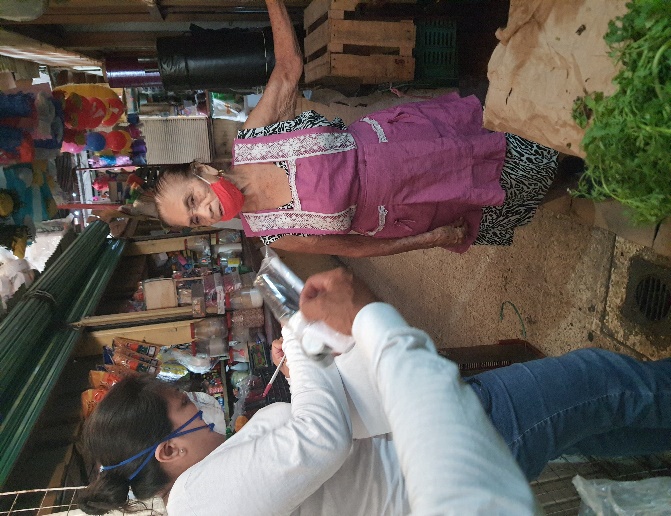 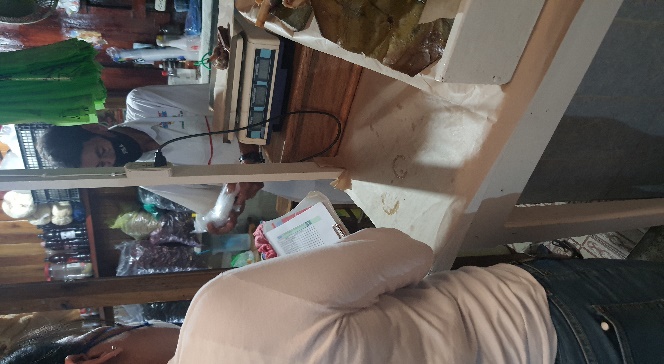 550
Beneficiados aproximadamente
PRESTAR SU TRABAJO LIBREMENTE
En Central El Potrero se respeta el derecho  que tiene cada persona que desea prestar su  servicios libremente como colaborador.
RECONOCEMOS LOS AÑOS DE SERVICIO DE
CADA UNO DE LOS COLABORADORES
En Central El Potrero, se llevo a cabo un evento en el cual se reconoció a los colaboradores  por los años de trabajo constante y de como las actividades que día a día realizan nos  posicionan como uno de los mejores Ingenios a Nivel Nacional.
RESPETAMOS LA NEGOCIACION COLECTIVA
En Central el Potrero respetamos la  libertad de los trabajadores que  deseen adherirse a un sindicato.
NO AL TRABAJO FORZOSO
CENTRAL	EL	POTRERO  RESPETA ÉSTE PRINCIPIO A
TRAVÉS 
CUMPLIMIENTO  CONTRATO	LEY
DEL  DEL
QUE	RIGE  INDUSTRIA
A	LA
AZUC ARERA,		EN  MARCO	DE
EL  LAS
CONDICIONES DE TRAB AJO  ESTABLECIDAS EN LA LEY  FEDERAL DE TRAB AJO.
PRÁCTICAS PARA DESALENTAR EL TRABAJO  INFANTIL
Central El Potrero, en coordinación con las Asociaciones Cañeras, impulsan activamente la Política
de Prohibir la Contratación de Menores de Edad en nuestra área fabril y zona de abasto del Ingenio,  por lo que desde la zafra 2012/2013 estamos llevando a cabo la difusión en toda la cadena de valor  de nuestro ingenio.
PRÁCTICAS PARA DESALENTAR EL  TRABAJO INFANTIL

En conjunto con los colaboradores sindicalizados y no  sindicalizados se siguen llevando a cabo las platicas para  aumentar la difusión de NO al Trabajo Infantil.  Utilizando medios como la entrega de trípticos y platicas  con el personal de las distintas agrupaciones cañeras.
PRÁCTICAS PARA DESALENTAR EL  TRABAJO INFANTIL
De igual se entregan trípticos y se realizan platicas con  el personal SINDICALIZADO y DE CONFIANZA para  hacer conciencia y conocimiento de la Política de No Al  Trabajo Infantil con la que cuenta el ingenio.
PRÁCTICAS PARA DESALENTAR EL  TRABAJO INFANTIL
En Central El Potrero mantenemos la  práctica de NO contratar a menores de  edad (18 años).
PRÁCTICAS PARA DESALENTAR EL  TRABAJO INFANTIL

En Central El Potrero continuamos realizando labor para crear cultura en nuestro gremio cañero para  abatir el trabajo infantil, además pretendemos erradicar el mismo en todas sus formas, y con esto evitar  que nuestros niños trabajen,  pierdan sus sueños y tengan responsabilidades a muy temprana edad.
PRÁCTICAS PARA DESALENTAR EL  TRABAJO INFANTIL

Con la misma finalidad, Central el Potrero repartió  juguetes de forma directa a menores con motivo de  día de reyes paras así conservar la inocencia,  creencia y sueños de los niños.
DÍA DE REYES
DONACION DE JUEGOS INFANTILES AL
DIF MUNICIPAL
Continuando con la finalidad de fomentar el desarrollo de una sana niñez, para los pequeños de la  comunidad, CEP hizo la donación de juegos ( columpios, sube y baja, pasa manos) a la presidenta del  DIF municipal para que fueran colocados en la colonia en la que fuera necesario instalar este tipo de  juegos para nuestros niños.
COLABORACION CON EL DIF
Apoyamos al DIF  Municipal de Atoyac para  que se llevara a más  lugares obsequios para  los niños de las serranías  y sus alrededores.
Aproximadamente 200  niños  beneficiados.
DISTRIBUCION EQUITATIVA DE TAREAS
En Central el Potrero revisamos y actualizamos los perfiles de puestos, con el fin de evitar la  duplicidad de responsabilidades para una mejor consecución de objetivos en cada área y que se  refleja en el objetivo común de la Organización.
COMPROMETIDOS CON EL MEDIO  AMBIENTE
CALIDAD DE AGUA
En Central El Potrero podemos manifestar que hemos  cumplido satisfactoriamente con la NOM-001-SEMARNAT-  1996, que nos ha permitido la exención total del pago de la  descarga de Agua Residual
Hemos orientado las acciones de nuestra  Organización hacia la reducción en el uso de este vital  líquido. Por lo que se genero la Torre de Enfriamiento son de  Orden Económico y de orden Ecológico.
Por lo anterior, la CONAGUA ha expresado su aceptación  de que el Ingenio disminuya el Consumo y su descarga,  liberando un volumen muy grande de agua para el equilibrio  hídrico de la Región.
CONSUMO DE PETRÓLEO
Central El Potrero  comprometido  con el medio ambiente utiliza el cien  por ciento de su bagazo extraído de  la molienda de su caña en el proceso  logrando así:


Haciendo sustentable el proceso.
0 Consumo de Petróleo
CONTROL DE PLAGAS
En Central El Potrero continuamos  haciendo uso de plaguicidas orgánicos,  de baja residualidad, y/o biodegradables  en muy corto tiempo, en apego a la  Normatividad aplicable y a FSSC 22000.  Damos preferencia al uso de barreras  físicas antes que controles químicos.
MANEJO DE RESIDUOS
Central El Potrero ha modificado el manejo de sus  residuos por medio de bolsas, para que la  manipulación de los residuos no afecte la salud de  quienes recolectan y realizan la disposición de estos  residuos.
En el mismo orden de ideas, Central El Potrero  verifica que los centros de acopio cumplan los  requisitos legales de uso de suelo y licencias, para  que contribuyamos dentro del marco legal, a no  causar afectación al medio ambiente, al paisaje, ni a  las personas ni sus bienes.

A la fecha se cuenta con una campaña permanente  de recuperación de botellas PET, y de todos los  plásticos resultantes de nuestro proceso azucarero  (sacos de rafia y envolventes), de modo que estos  residuos no causen un impacto ambiental negativo.
MANTENEMOS UN ENFOQUE PREVENTIVO  A FAVOR DEL MEDIO AMBIENTE
En  central el  potrero  fomentamos las acciones enfocadas a	no contaminar las  diversas áreas de la localidad haciendo entrega de 13 depósitos para basura.
ACTIVIDADES DE CAMPO LIMPIO
Realizamos actividades para la  recolección de desechos y así  disminuir su presencia en las  zonas de cultivo de la caña de  azúcar.
REFORESTACIÓN
Se dio continuidad a la campaña de reforestación de las áreas verdes en donde se plantaron  100 arboles y se dio mantenimiento a 600.
Así también se pudo detectar que aproximadamente el 60% de los arboles que se sembraron  durante la campaña del 2017 se mantuvieron.
DISTRIBUCION DE CACHAZA COMO  MEJORADOR DE SUELOS
Durante la zafra se depositaron 66,491.320 toneladas de cachaza en parcelas para mejorar los suelos  por consiguiente mejorar la producción.
CONTROL MECÁNICO (CAPTURAS  MASIVAS) DE RATAS
Central El Potrero preocupado por  evitar el uso de rodenticidas que  pudieran contaminar el medio ambiente  como los cuerpos de agua y mantos  acuíferos, así como poner en riesgo  otras vidas silvestres que beneficien su
presencia.		Implemento	el  Mecánico	de	Ratas	en		la
control
zafra
2019/2020 en 300 ha. Evitando así el  uso de 10.5 kilos de rodenticidas.
PROGRAMA DE AHILE DE TLAZOLE
El	impacto  productividad
de	la	quema	en		la  de		las		parcelas	esta
relacionada con la intensidad del fuego ya  que provoca una  perdida severa de  nutrientes y tiende a decrecer la  productividad del sitio.
Durante la zafra 2019/2020 se ahilaron
con el objetivo de  evitar la requema de las parcelas  posterior al corte
FOMENTAMOS EL USO DEL CONTENEDOR  METÁLICO Y EL CORTE EN VERDE
CONTROL ETOLOGICO DE LA MOSCA  PINTA
Con el fin de evitar el uso de Insecticidas durante la Zafra 2019-2020 en 500 ha. De la Zona de Abasto  de Central El Potrero se utilizaron 100 pantallas/ha, de plástico de color verde de 0.50x0.70 m  colocadas a una distancia de 10 m entre si, untadas de una resina que sirve como adherente.

EVITANDO así el uso de aproximadamente 100 litros de insecticida.
ANTICORRUPCIÓN
Central El Potrero nos alineamos a la política de BSM
evitando así cualquier acto de deshonestidad que pueda  afectar los intereses de esta Organización.

Trabajamos en la recuperación y práctica de  nuestros valores a través de la reconstrucción  de los mismos con el fin de evitar la  corrupción en nuestra cadena de valor.
CONCLUSIONES
En Central El Potrero, S.A. de C.V., tenemos como objetivo continuar creando responsabilidad compartida, realizando estrategias  en materia de riesgos y oportunidades del negocio, ser una organización con un nuevo pensamiento empresarial incluyente y  contribuir a la reducción de desigualdad a través de la educación y capacitación gradual de nuestros colaboradores.

Para Central El Potrero continuar siendo un referente en la región, y contribuir al bienestar social como Empresa Socialmente  Responsable es una práctica puesta en marcha en este rubro, donde se promueve el bienestar económico directo e indirecto en  al menos 13 municipios de la Zona Centro del Estado de Veracruz.

Somos una empresa comprometida, que adoptó una nueva filosofía en Responsabilidad Social orientada a conservar el bienestar  económico y hacerlo extensivo en la esfera de influencia de todos los grupos de interés, la cual nos permite proyectar una  imagen vanguardista, la mejora e incremento de la productividad y con la idea bien definida de la búsqueda de nuevos mercados,  considerando siempre el compromiso con el medio ambiente, a través de la implementación prácticas que ayuden a mejorarlo.
Para recibir sus comentarios sobre este 8° Informe de Comunicación sobre el Progreso de Central El  Potrero, están disponibles las siguientes direcciones de correo electrónico: raulfj@bsm.com.mx,  astridv@bsm.com.mx, celiacr@bsm.com.mx y karinalb@bsm.com.mx

También los invitamos a visitarnos en el sitio http://www.bsm.com.mx/cep.html